Werk dat ontstaan is na 2020
in mijn nieuwe atelier in
Udenhout.
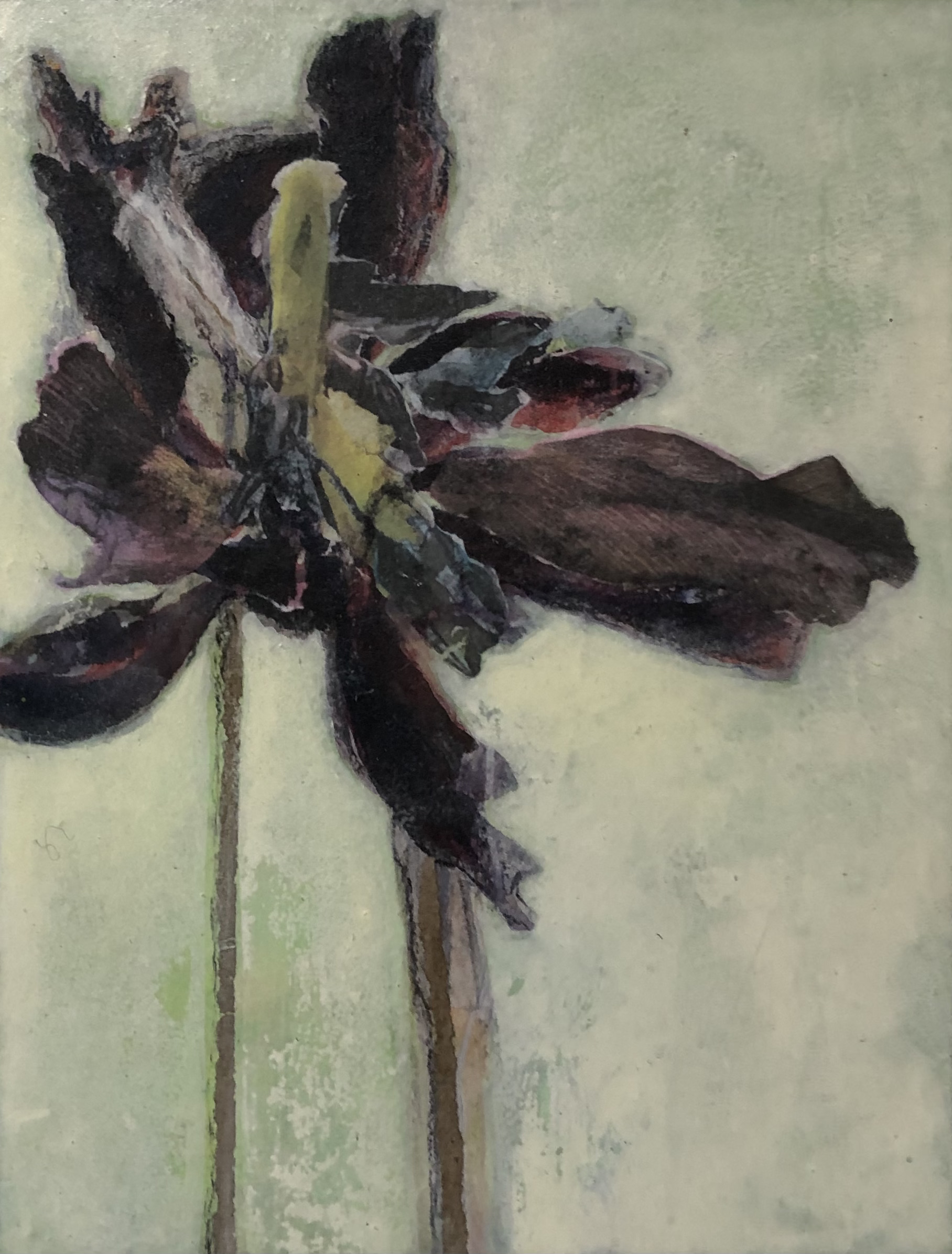 ”tulip shapes 03” afm. 30 x 39 cm prijs 375 €
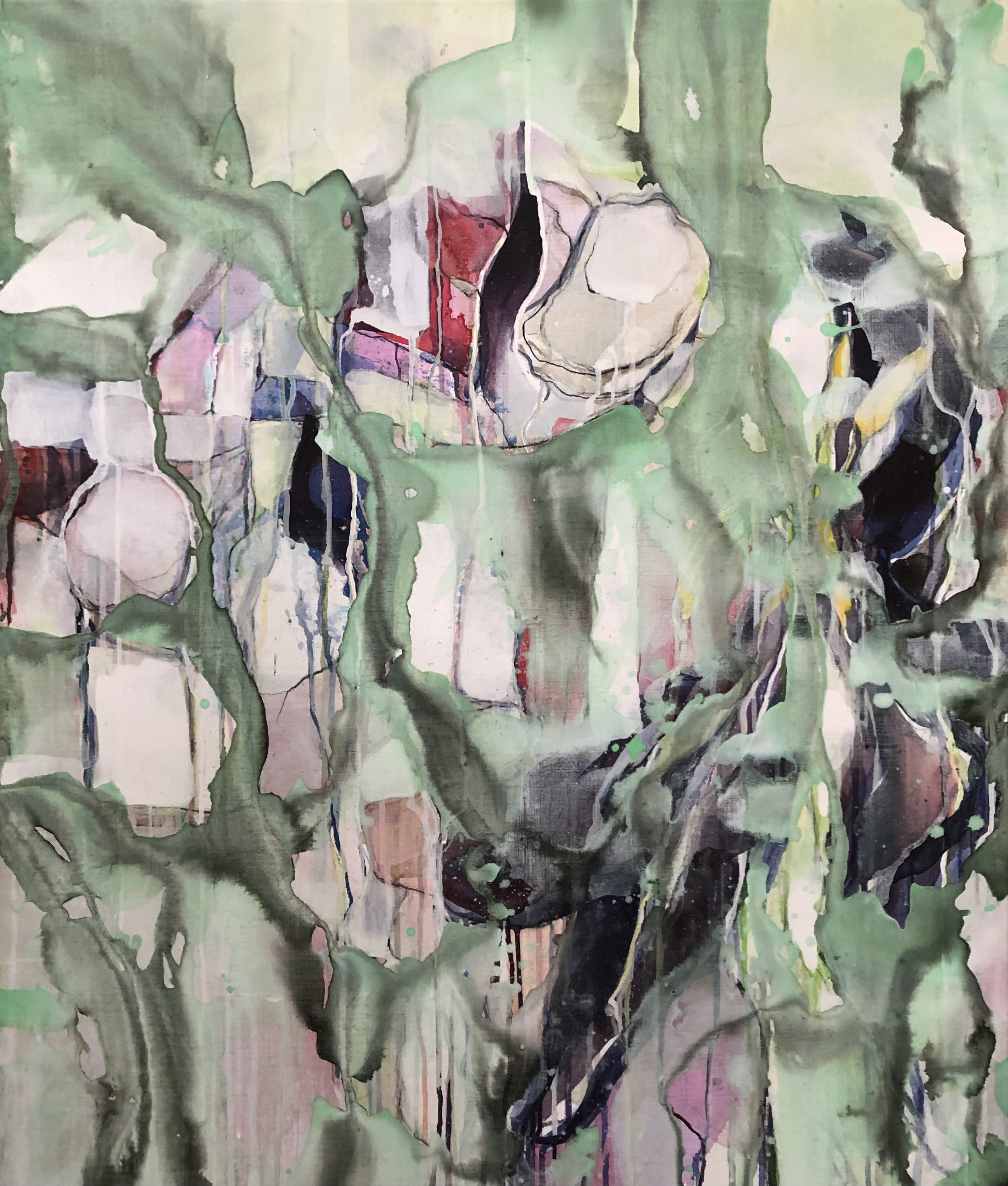 ”human-tulipshapes overrun by greenery”        afm. 80 x 90 cm        prijs 1800 €
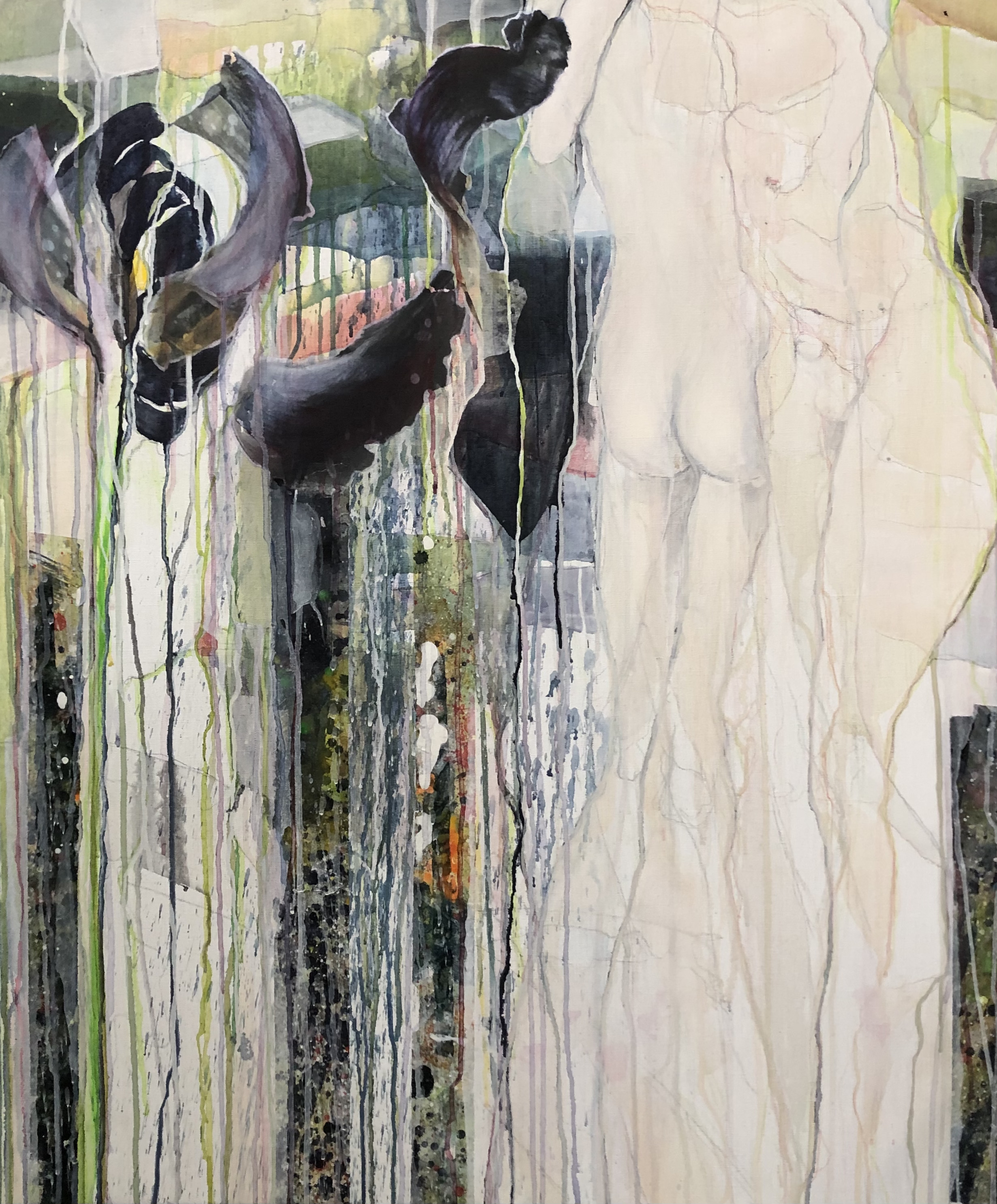 ”standing figures with tulipdetails”    afm. 78 x 95 cm    prijs 1900 €
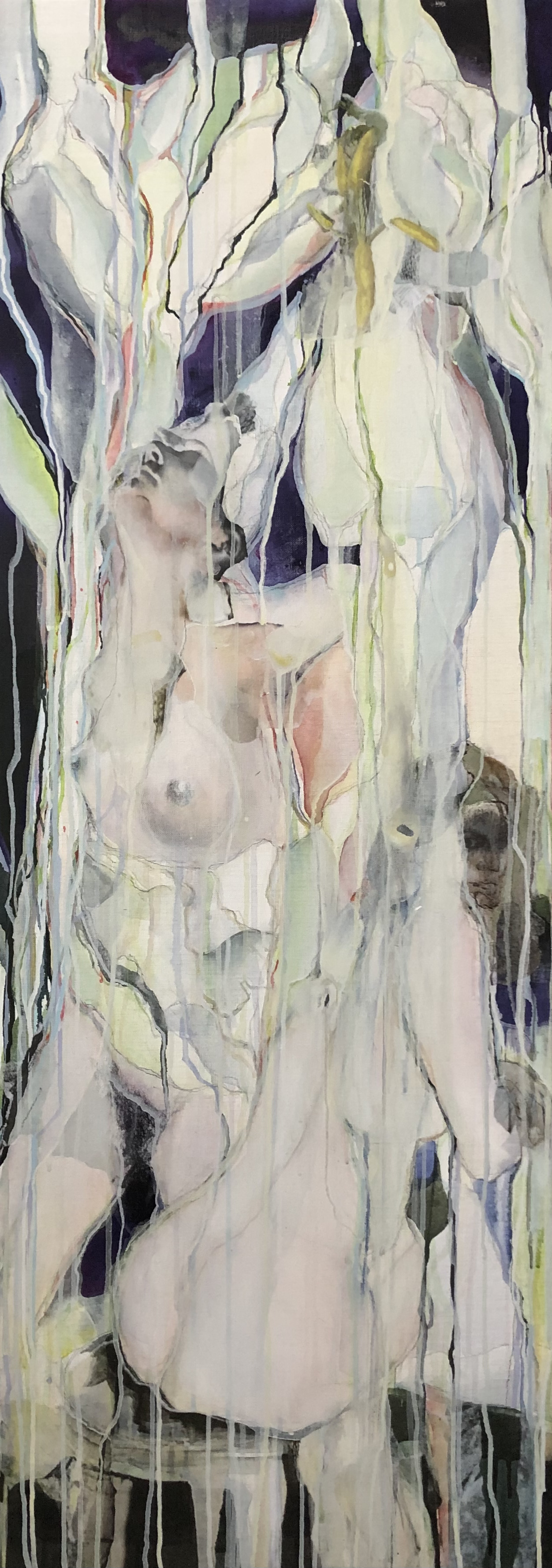 ”2 figuren met tulpen”     afm. 45 x 125 cm     prijs 1600 €
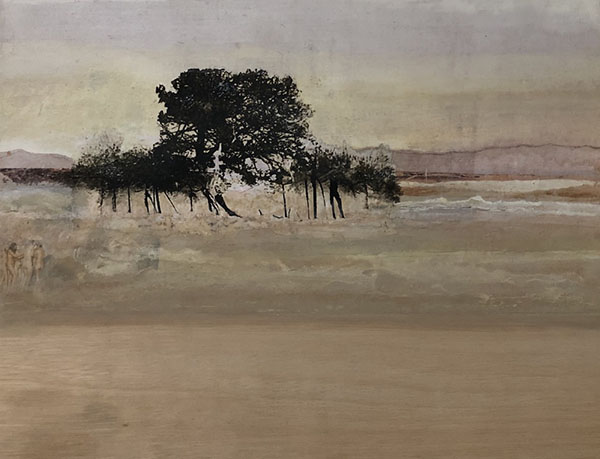 ”zomerse ontmoeting”   afm. 39 x 30 cm   prijs 275 €
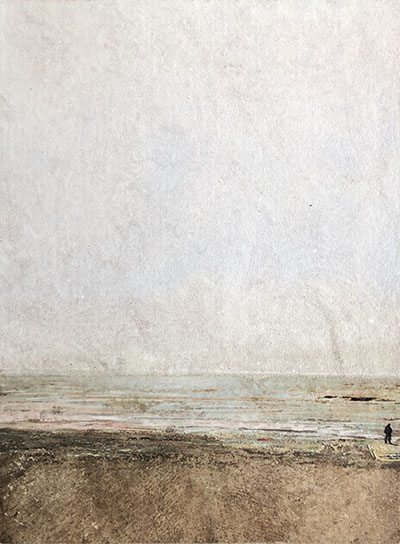 “herfststrand” afm. 20 x 14 cm prijs 120 €
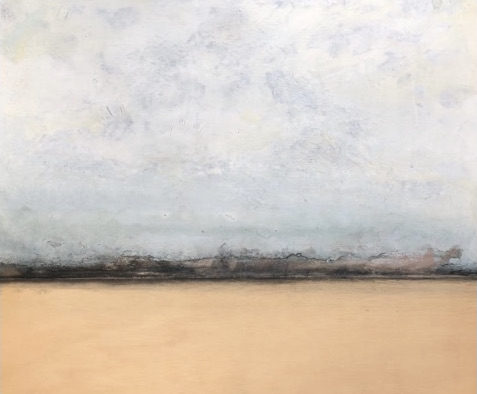 “grote zandvlakte”  afm. 72 x 60 cm  prijs 875 €
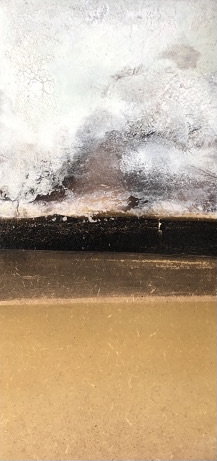 “zandvlakte op IJsland”    afm. 14,5 x 30 cm    prijs 225 €
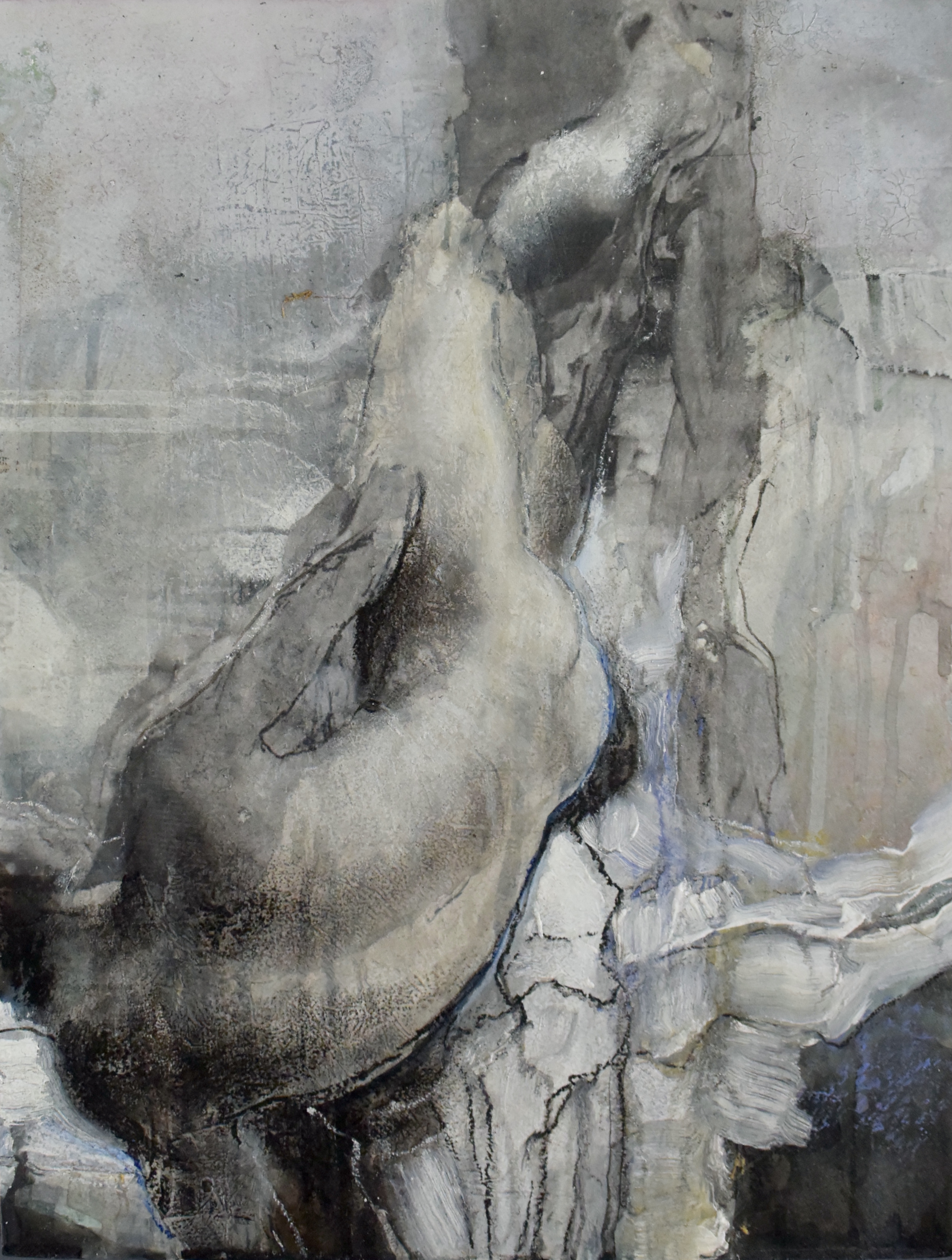 ”liggend naakt” afm. 30 x 38 cm prijs 275 €
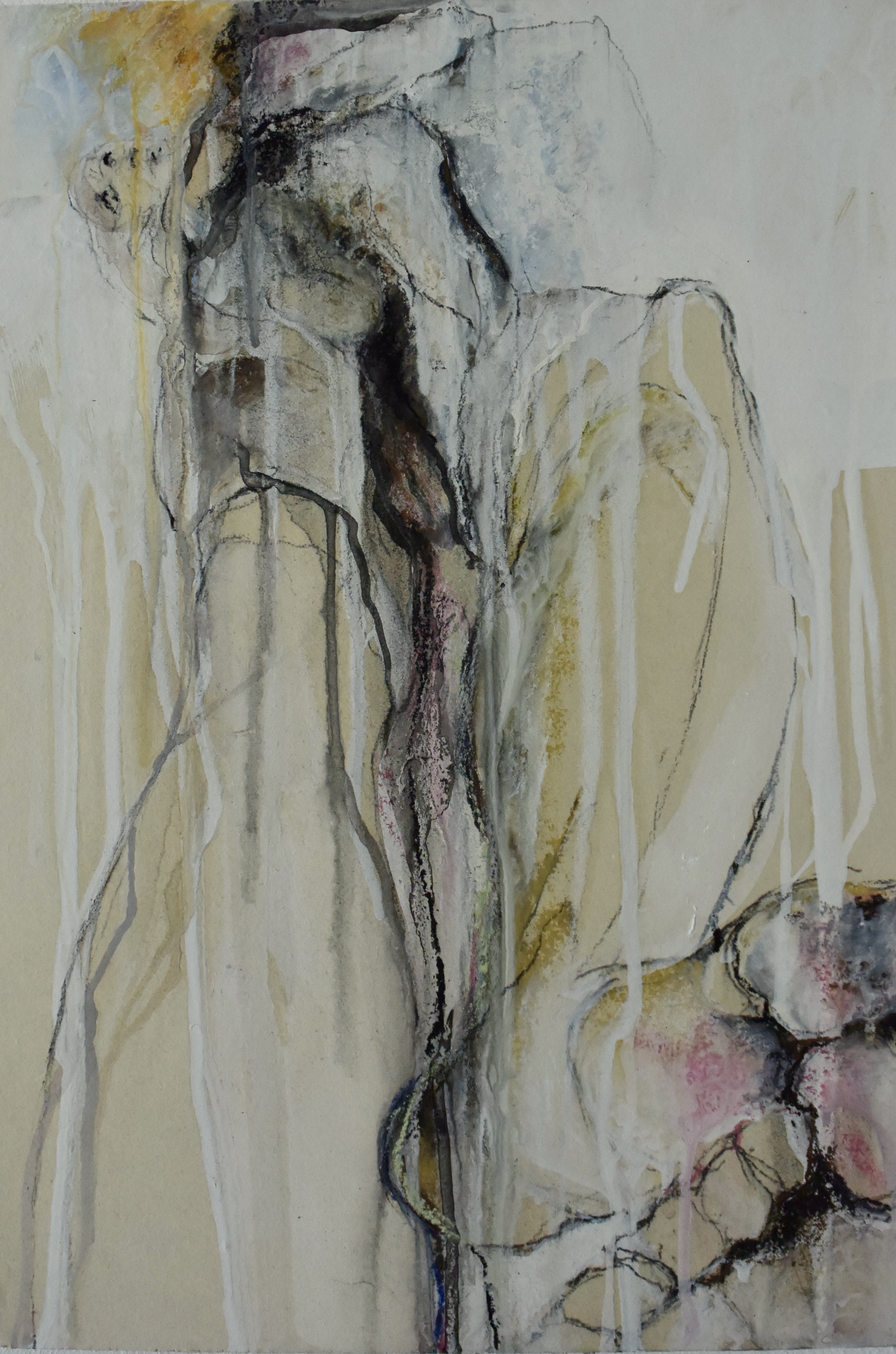 ”ambiguous 02” afm. 27 x 40 cm prijs 225 €
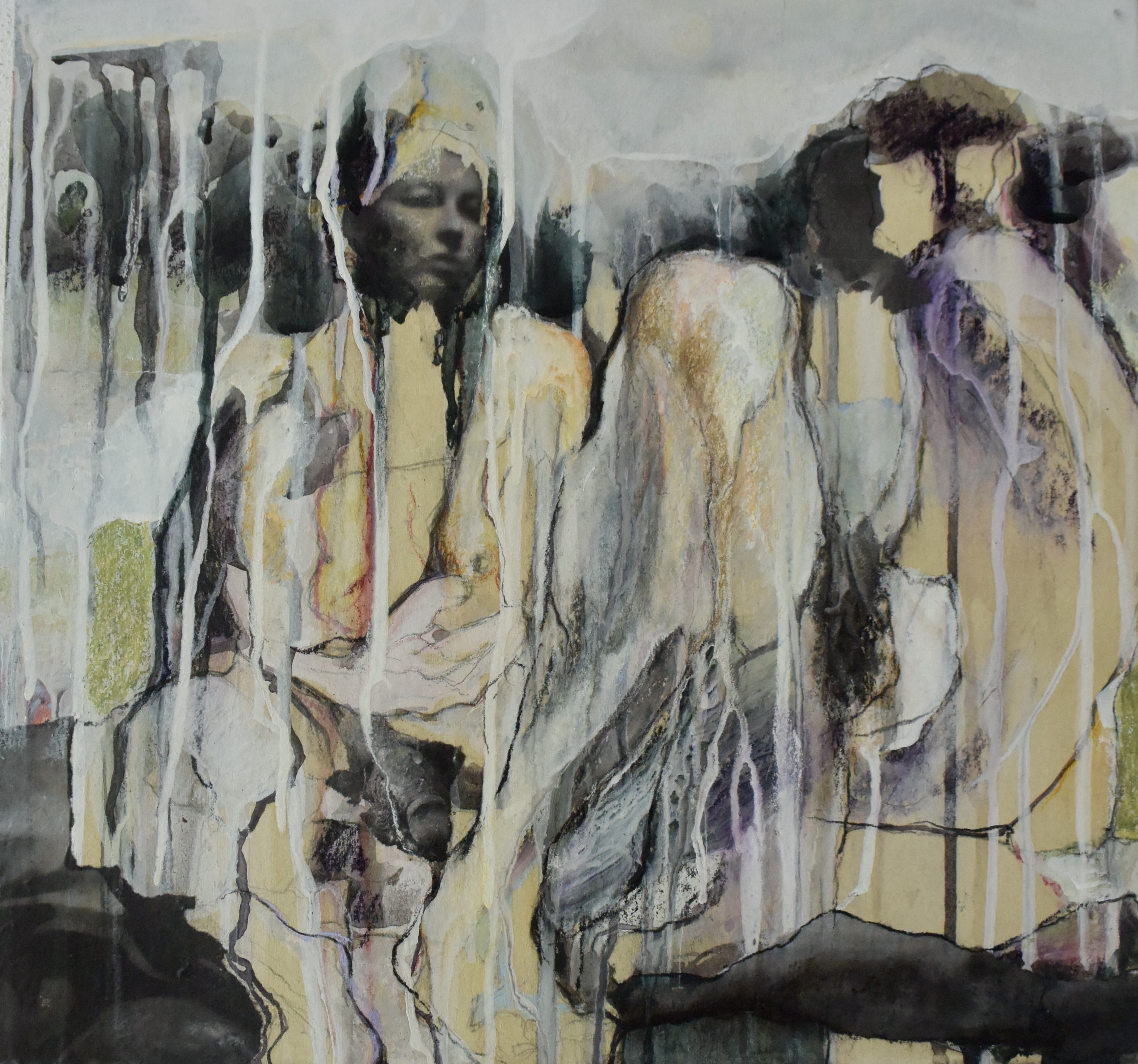 ”human shapes 03”   afm. 37 x 35 cm   prijs 250 €
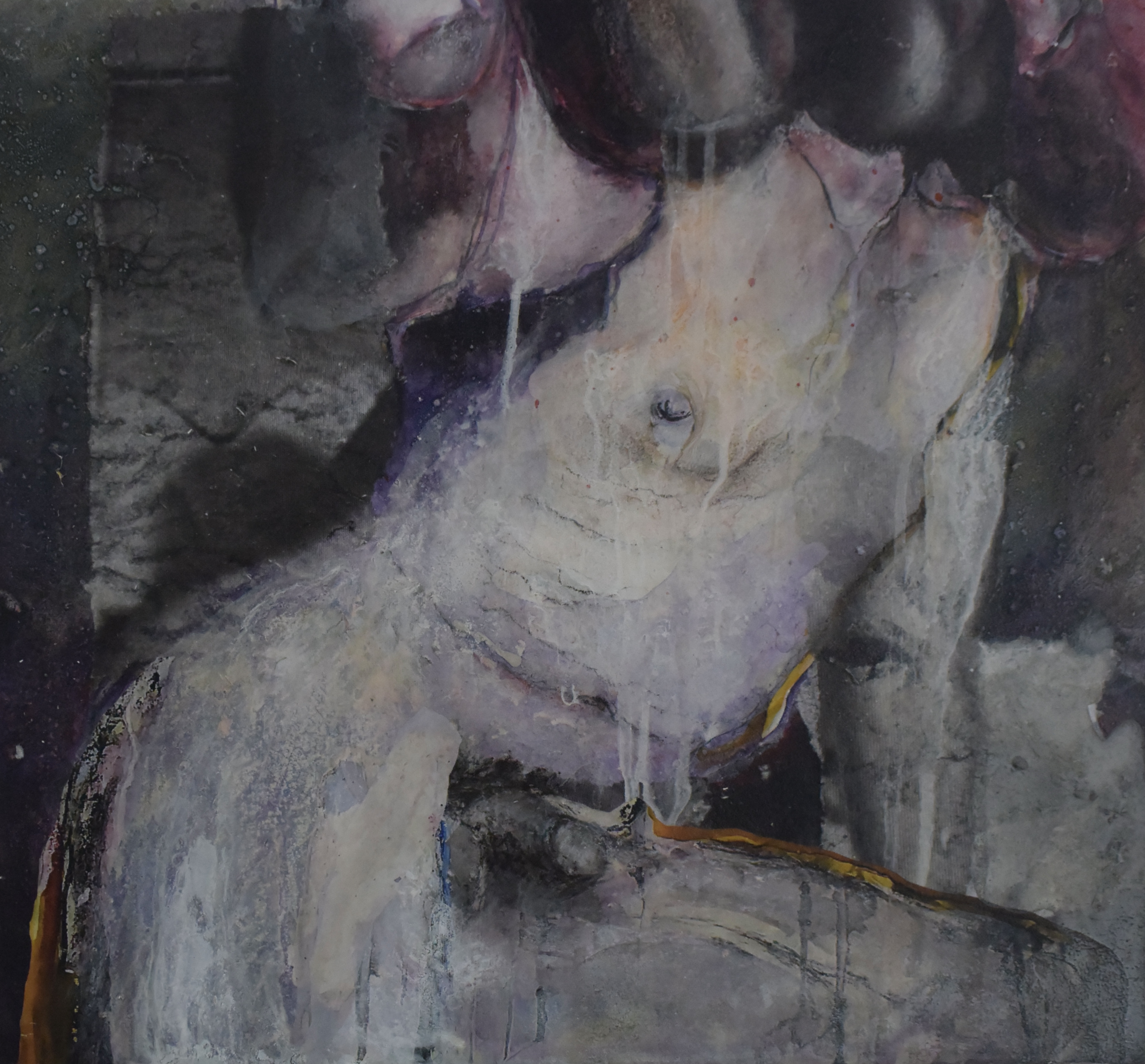 ”human shapes 05”   afm. 37 x 35 cm   prijs 250 €